ЛуврМузей мадам Тюссо Прадо
из цикла
«Экскурсия по виртуальному  музею»
Коренева  О.В. , МОУ  «СОШ № 72»
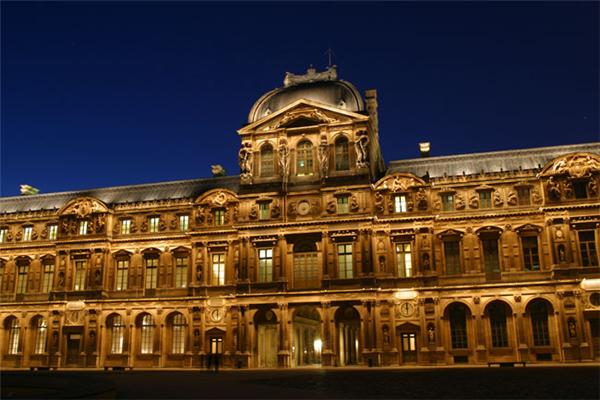 Лувр
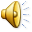 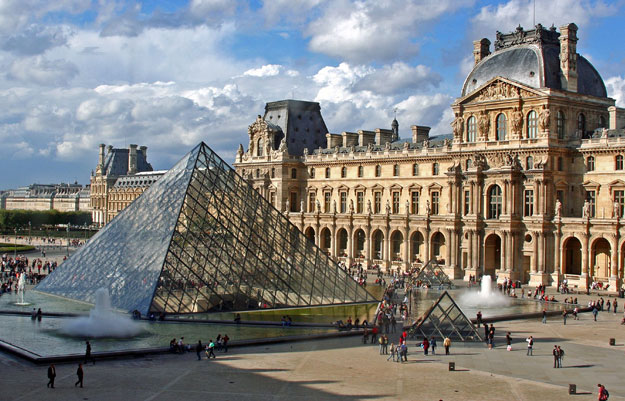 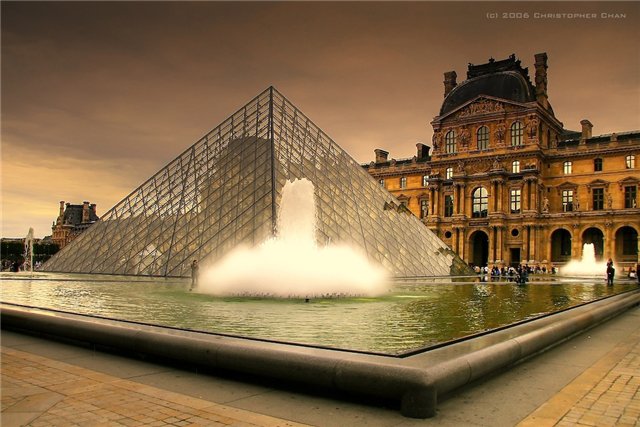 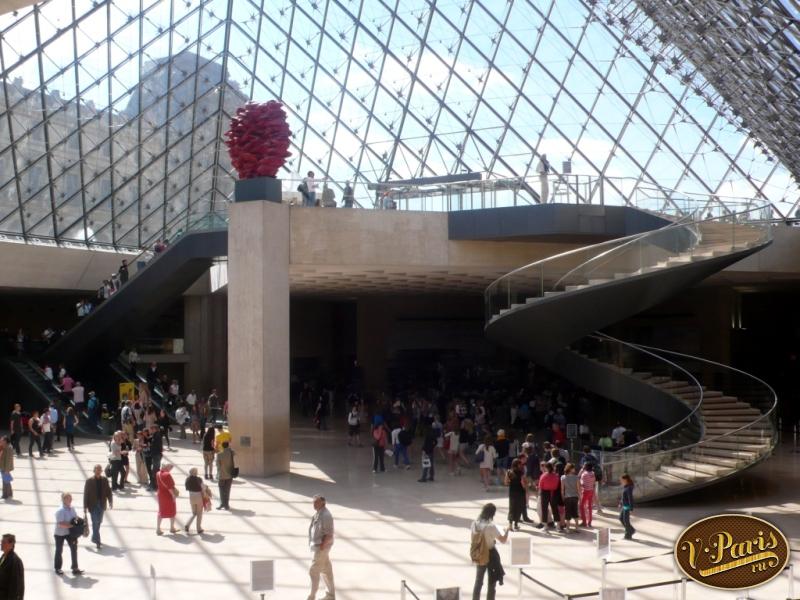 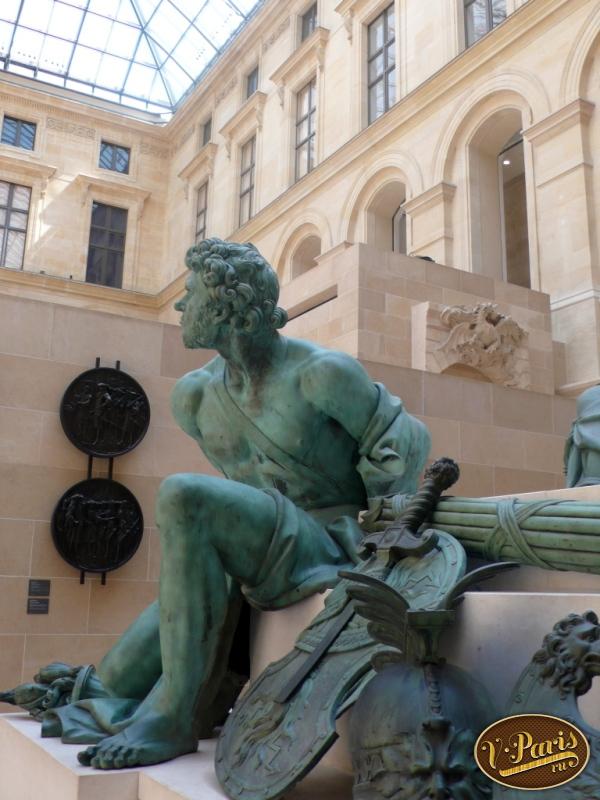 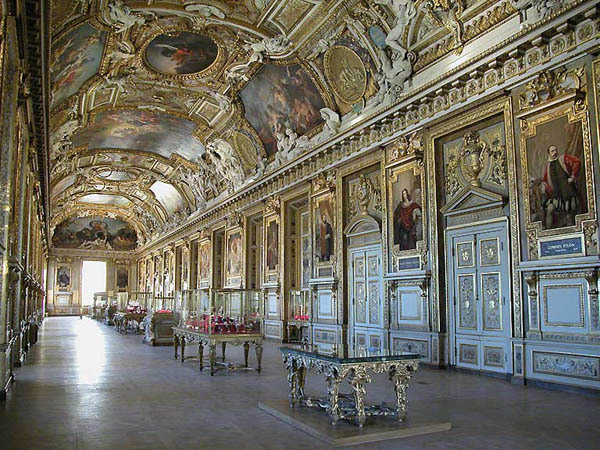 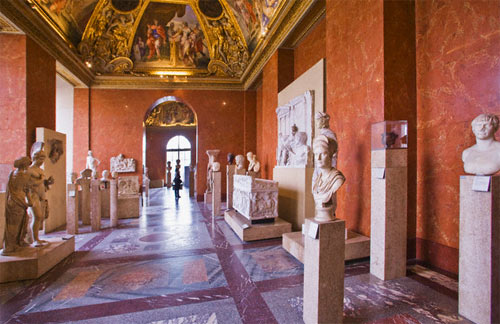 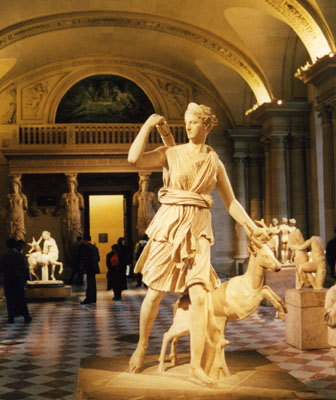 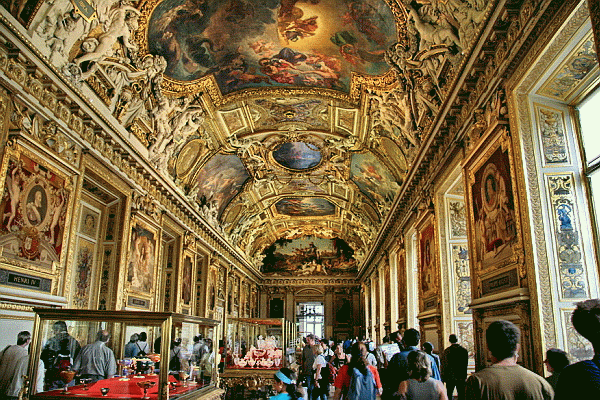 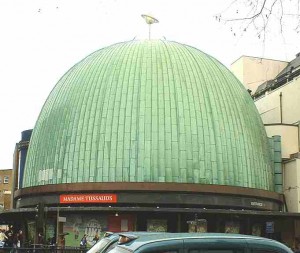 Музей мадам Тюссо
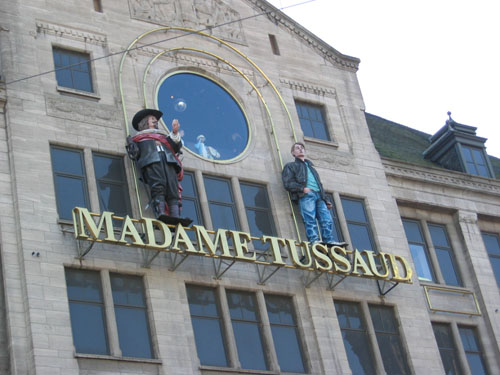 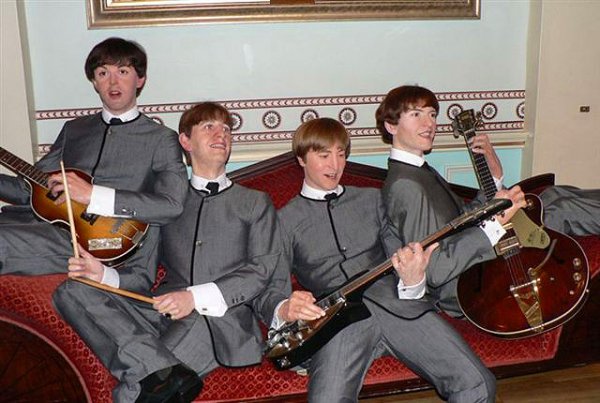 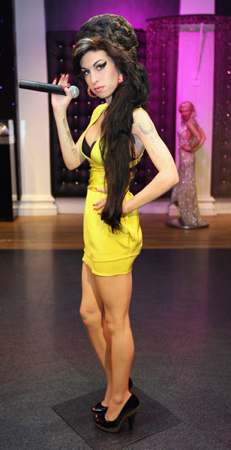 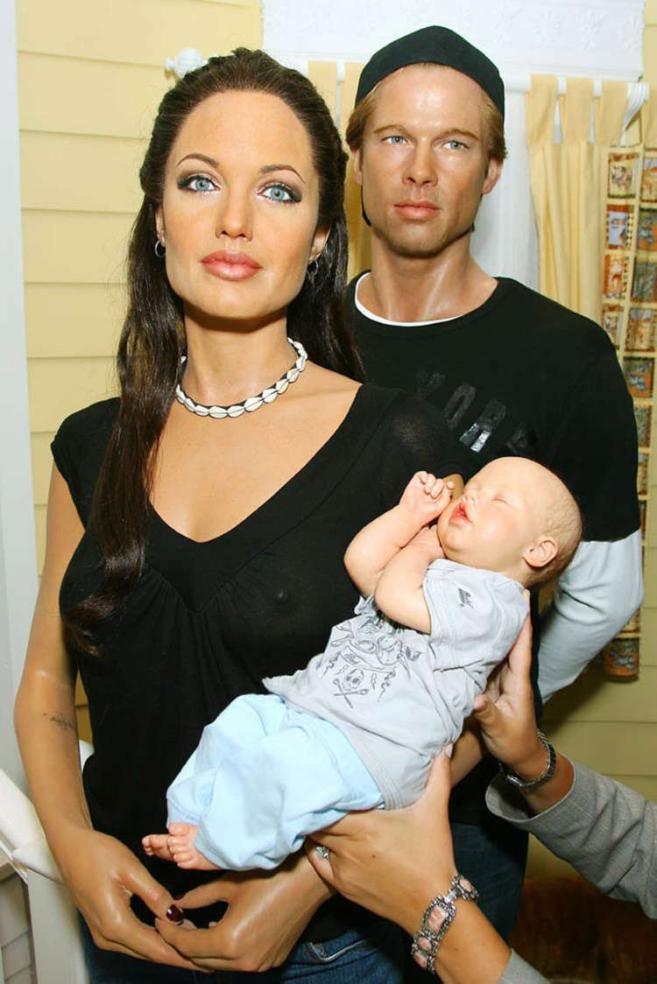 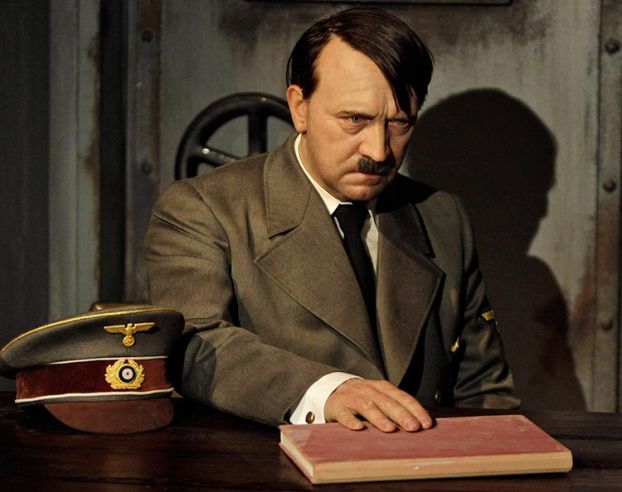 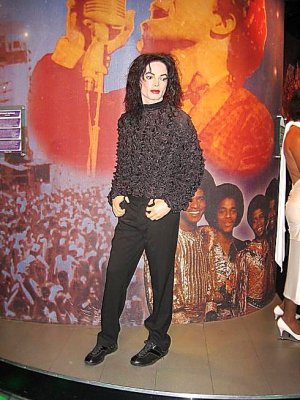 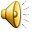 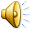 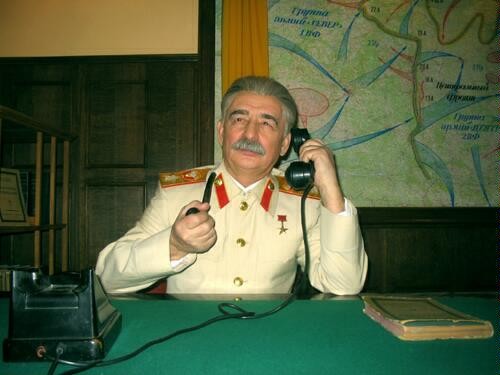 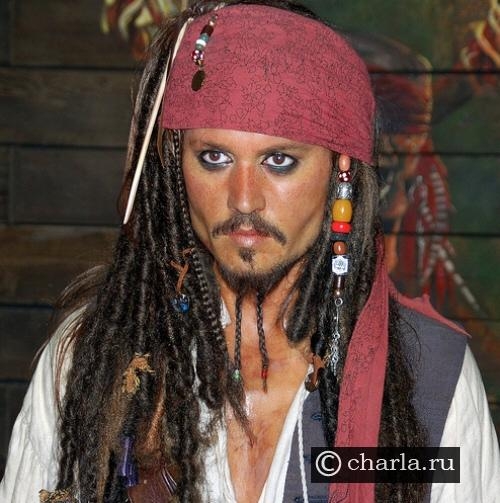 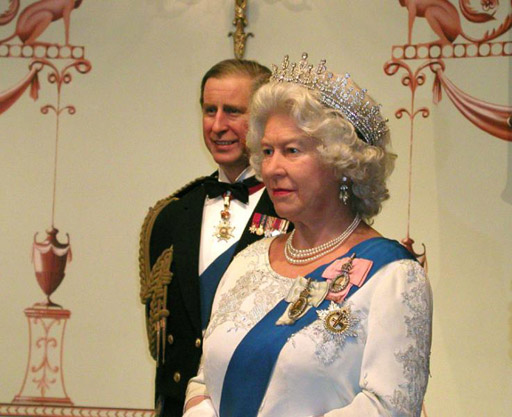 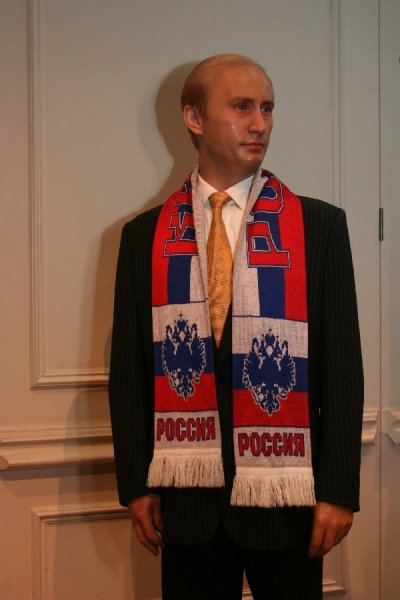 Прадо
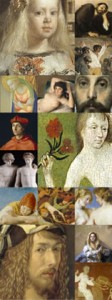 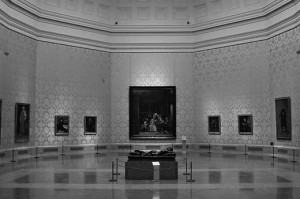 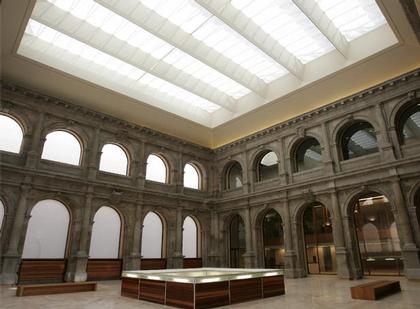 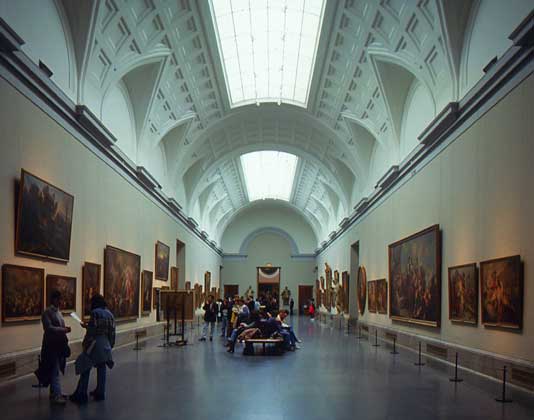 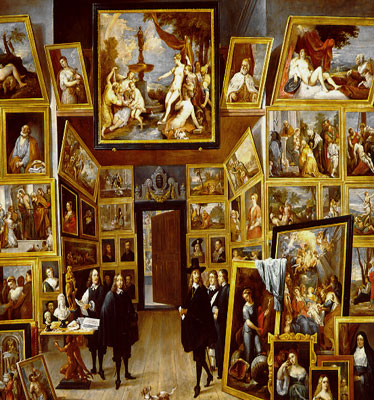 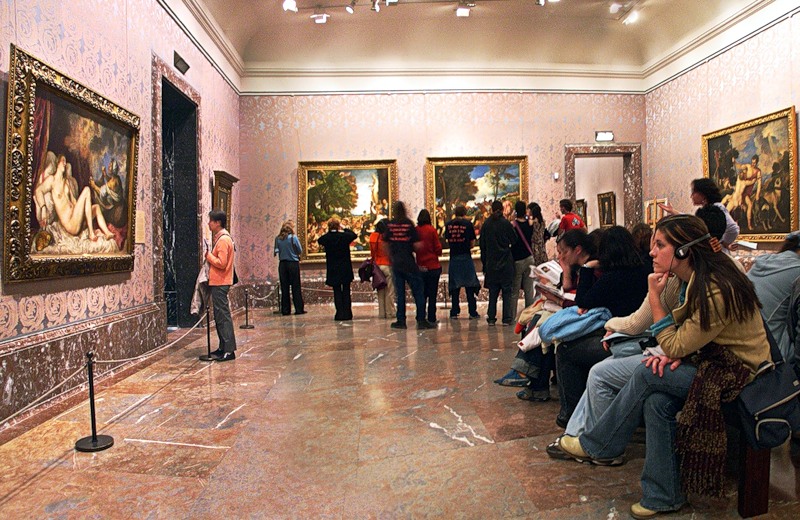 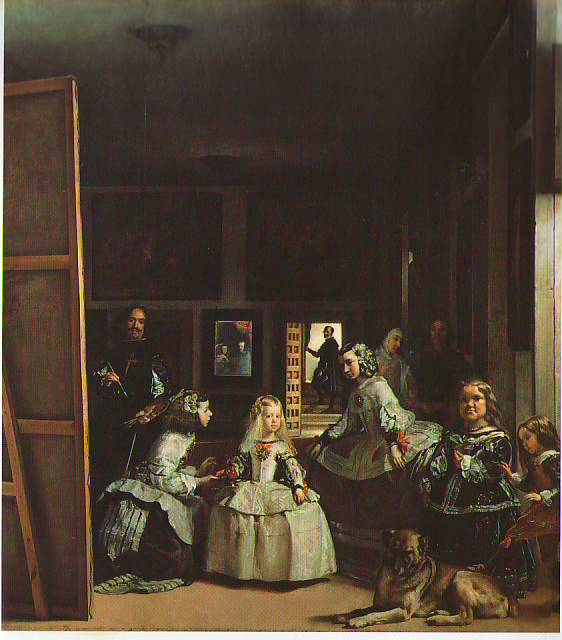 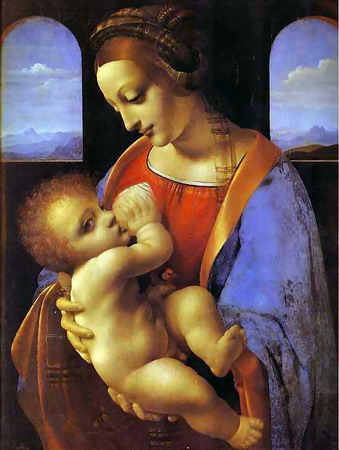 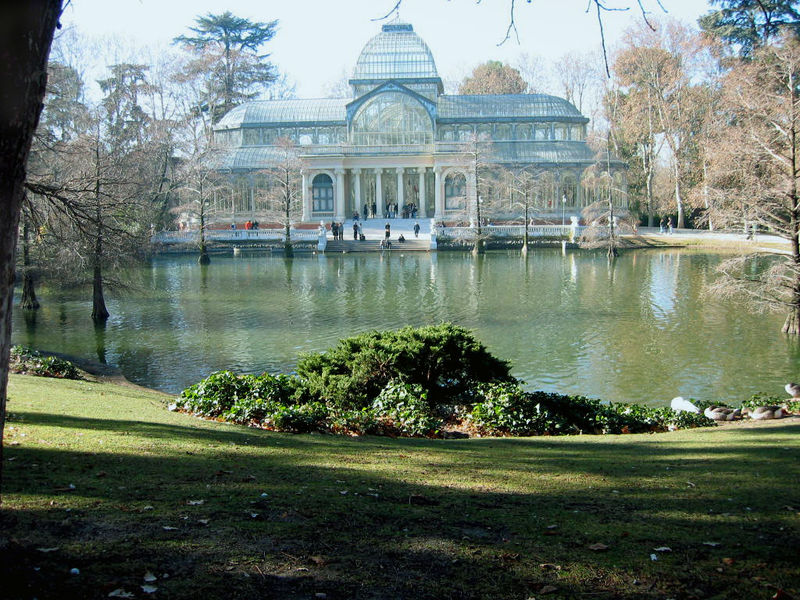 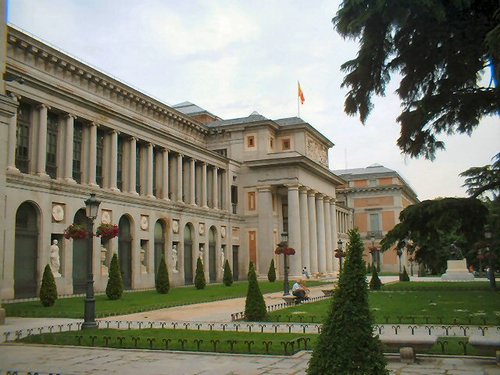